The Apprenticeship Levy for Schools
School Leaders Seminar – 3 March 2017
1
WHAT IS THE APPRENTICESHIP LEVY?
Apprenticeship Levy for larger employers
Co-investment rate for smaller employers
Size of employer is determined by payroll not by number of employees
School Leaders Seminar – 3 March 2017
2
WHAT IS THE APPRENTICESHIP LEVY? (2)
Charge/tax on larger employers:
Increase employer investment in apprenticeships
Incentivise employers to take on more apprentices
Monthly, mandatory financial contribution made by employers to the Treasury.
Levy payments can be recouped if an employer takes on apprenticeships (not wider training)
School Leaders Seminar – 3 March 2017
3
Which employers will pay the levy?
Those with a payroll size of £3 million plus
All employers operating in the UK
Not just private sector, public sector employers will pay also.
School Leaders Seminar – 3 March 2017
4
THE APPRENTICESHIP LEVY AND SCHOOLS
Has particular implications for schools.
Community schools: where schools are maintained by the Local Authority, the Local Authority is the employer and will pay apprenticeship levy.
Standalone academies/Foundation/Voluntary-aided schools:  the governing body of an academy is the employer.  The academy will therefore pay the apprenticeship levy
Academies in multi-academy trusts (MATs: the MAT is the employer of staff in its academies, will be responsible for paying the apprenticeship levy. The paybill will be calculated across the MAT.
School Leaders Seminar – 3 March 2017
5
Calculating the paybill
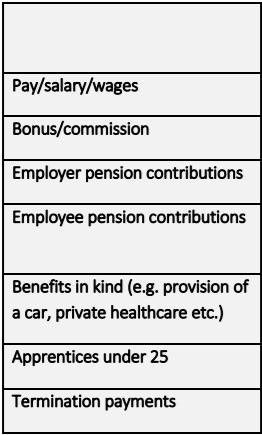 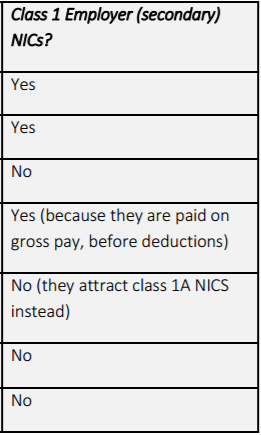 School Leaders Seminar – 3 March 2017
6
WHEN DOES THE LEVY COME INTO EFFECT?
6th April 2017
First payment made in May 2017
Based on their payroll year to date
School Leaders Seminar – 3 March 2017
7
WHEN DOES THE LEVY COME INTO EFFECT?
6th April 2017
First payment made in May 2017
Based on their payroll year to date
School Leaders Seminar – 3 March 2017
8
How much is the levy going to cost?
0.5% of yearly payroll costs
Minus the 15k tax allowance
School Leaders Seminar – 3 March 2017
9
HOW WILL employers pay the levy?
Employers will calculate, report and pay their levy to HMRC, through the Pay As You Earn (PAYE) process alongside income tax and National Insurance.
Monthly (but calculated annually, 15k allowance also deducted on a monthly basis)
School Leaders Seminar – 3 March 2017
10
How does an employer recoup the levy?
Digital Apprenticeship Service
Funds can be spent on apprenticeship training and assessment with a registered provider
How much can be spent depends on the type of apprenticeship Standard or framework…
Levy funds must be spent within 2 years – or they expire
From 2018, 10% of levy funds can be transferred to another organisation
School Leaders Seminar – 3 March 2017
11
WHO CAN DO AN APPRENTICESHIP?
Any age, 16 or over
Existing staff
Learners with prior qualifications…
A wide range of careers/new pathways
School Leaders Seminar – 3 March 2017
12
What can levy funds be spent on?
Digital funds and government funding can be used for:
apprenticeship training and assessment 
against an approved framework or standard 
with an approved training provider and assessment organisation 
up to the funding band maximum for that apprenticeship

Digital funds and government funding can not be used for:
wages
travel and subsistence costs
managerial costs
traineeships
work placement programmes 
the costs of setting up an apprenticeship programme
School Leaders Seminar – 3 March 2017
13
What can levy funds be spent on?
Schools must have access to apprenticeships relevant to their functions
Teacher apprenticeship ‘trailblazer’
Level 7, post-graduate teacher apprenticeship
Other education workforce apprenticeships also being developed
Must meet Teacher Standards as with all other routes to QTS
Staff paid as unqualified teachers as with all other employment-based routes? NASUWT would insist that this must be the case.
Lack of union engagement
What are the implications for other ITT routes, esp. School Direct?
School Leaders Seminar – 3 March 2017
14